Commerce & Culture500-1500Sea Roads: The Indian Ocean
AP World History Notes
Chapter 8
Sea Exchange
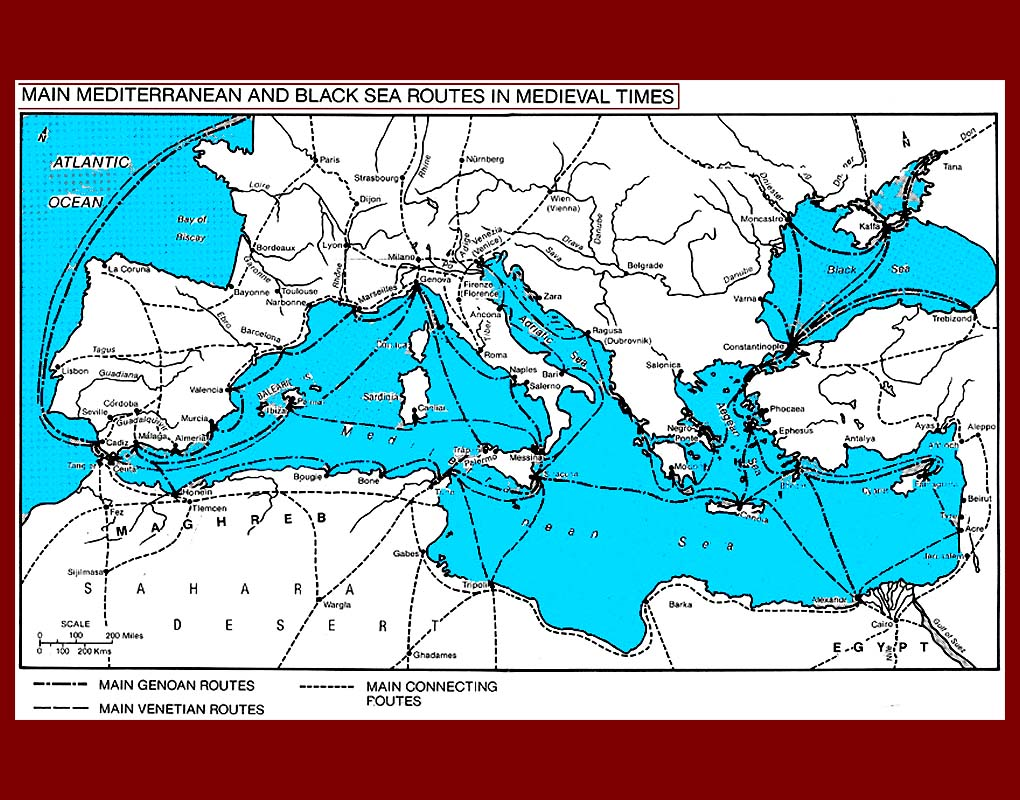 Nothing new
Begins with Mediterranean Sea trade
Participants = Phoenicians, Greeks, Romans
Italian city of Venice = major center of commerce
Sea Exchange
Begins with Red Sea trade
Participants = Egyptians, Phoenicians, Greeks, Romans, Africans
Alexandria = major port and city of commerce
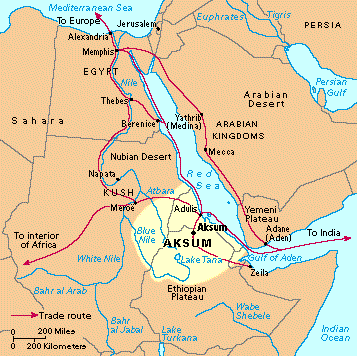 Indian Ocean Exchange
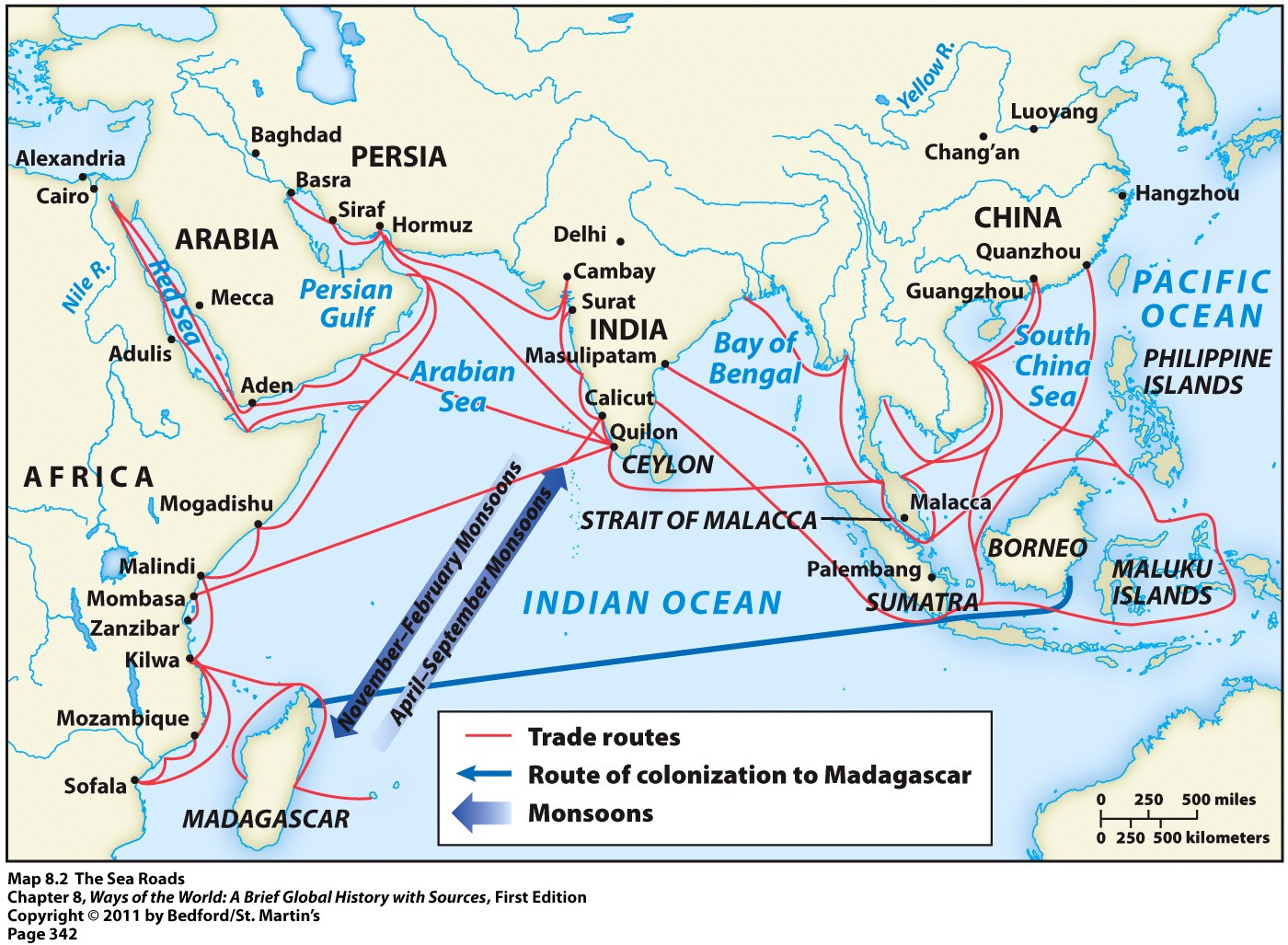 Indian Ocean Exchange
Like the Silk Roads, trade grew because of:
Environmental and cultural diversities in each region
Desire for goods not available at home
Same goods traded from each region as on the Silk Roads
Ex: silk and porcelain from China
Ex: ivory and gold from the African coast
Unlike the Silk Roads: transportation costs much lower
Ships could carry much more at one time than camels
Sea Roads carried more bulk and staple goods  not just luxury items like on the Silk Roads
Monsoons
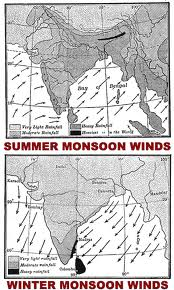 Made Indian Ocean exchange possible
Monsoons = alternating wind currents
Blow predictably eastward in summer months
Blow predictably westward in winter months
Indian Ocean Exchange
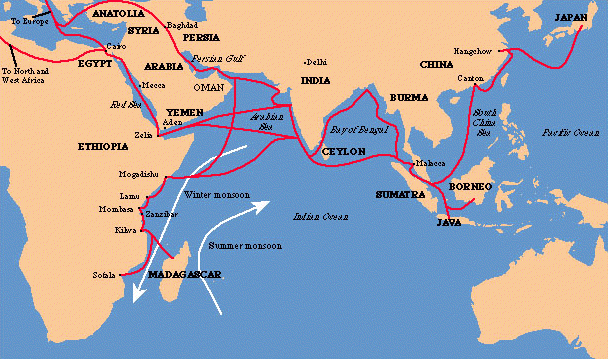 Not between countries
Not between entire regions
IS between individual merchant towns
Growth of Indian Ocean Trade
2 major transformations occurred between 500 and 1500 that led to major growth of the Indian Ocean trade network
Economic and political revival of China
Rise of Islam in the 7th century
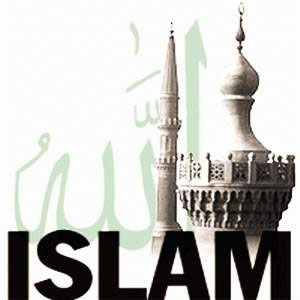 China’s Comeback
4 centuries after the collapse of the Han dynasty
Reestablished a unified government
Encouraged sea trade
Economic growth = allowed Chinese products to pour into trade networks
Technological innovations = larger ships; magnetic compass
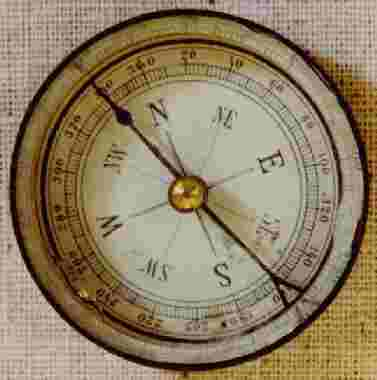 Rise of Islam
Islam = friendly to commercial life (unlike Confucianism)
Creation of an Arab Empire
Stretching from Atlantic Ocean to India
Brought together a wide range of economies in a single political system
Powerful and wealthy empire = continued to stimulate Indian Ocean trade
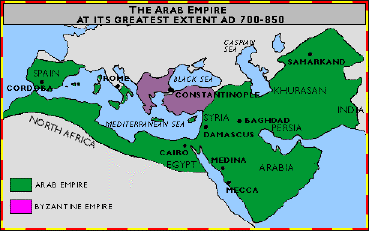 Sea Roads = Change
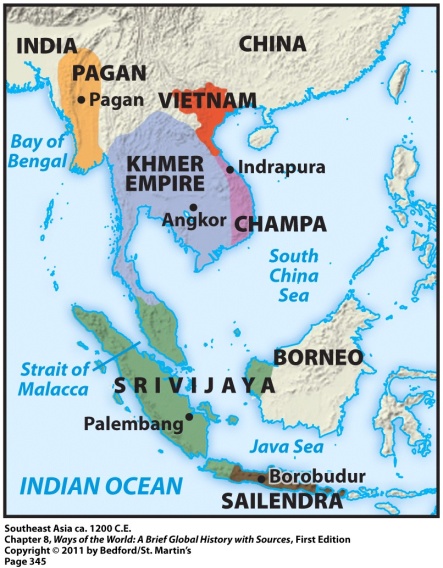 Indian Ocean trade transformed ALL of its participants in one way or another
Major transformations to two regions:
Southeast Asia
East Africa
Both regions experienced:
Political change  rulers used wealth to construct larger states
Cultural change  exposure to new religions
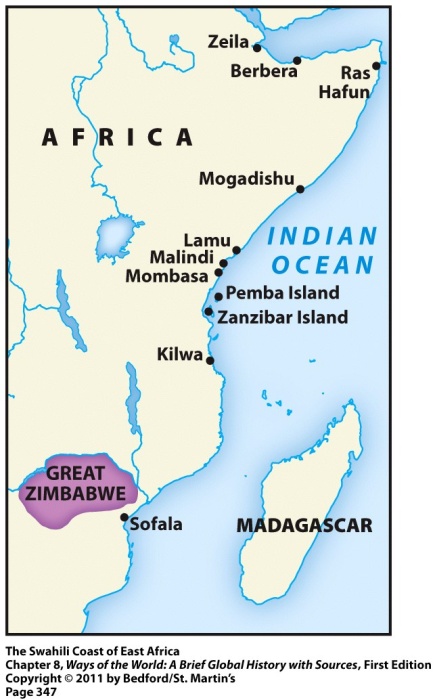 Southeast Asia & Srivijaya
Southeast Asia = between India and China
Its geography = allowed it to play an important role in Indian Ocean commerce
350 CE = Malay sailors opened an all-water sea route between India and China through the straits of Malacca
Result = more traders and travelers in the region
Result = ports along Malay Peninsula competed to attract these traders
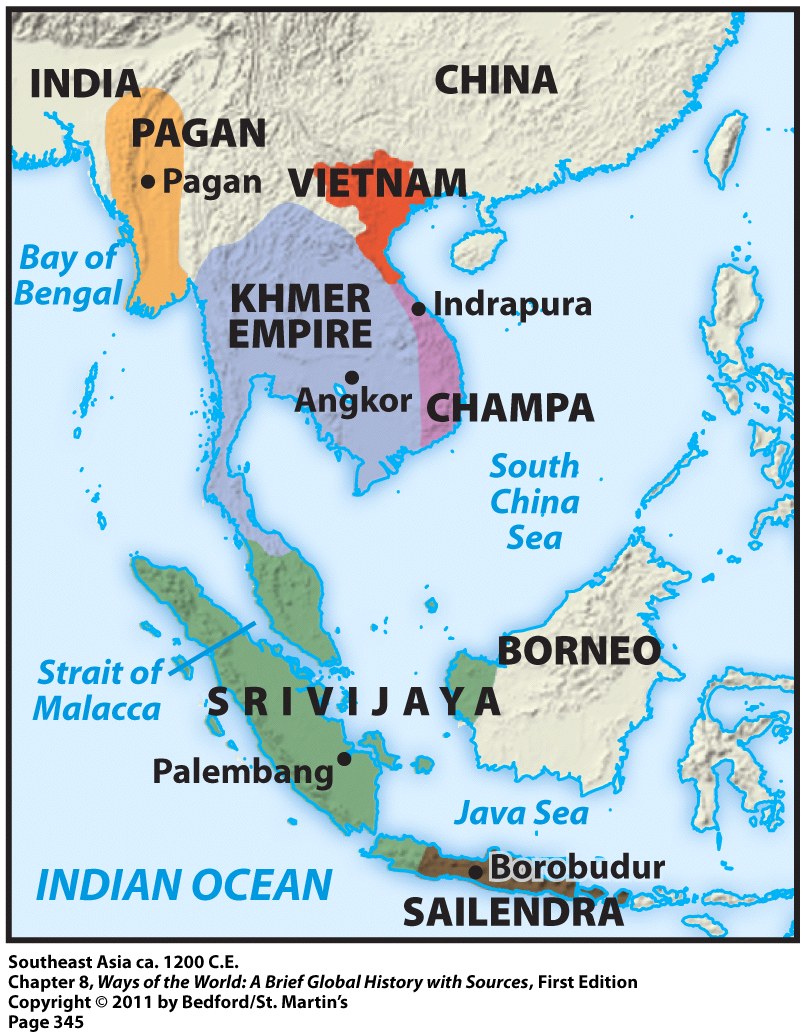 Southeast Asia & Srivijaya
From this competition emerged the Malay kingdom of Srivijaya
Dominated this region of Indian Ocean commerce from 670 to 1025
Its advantages:
Big supply of gold
Access to in-demand spices
Placed taxes on passing ships
Srivijaya: Cultural Change
Influenced by Indian traders and adopted Buddhism
Rulers sponsored the creation of images of the Buddha and different bodhisattvas
Srivijaya = became a major center of Buddhist learning and culture
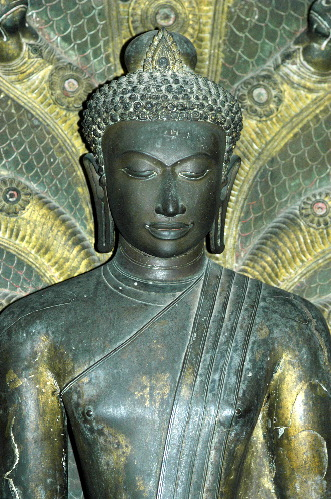 Sailendra Kindgom
Another kingdom in Southeast Asia influenced by Indian culture
Built huge Hindu temples and Buddhist monuments
Largest Buddhist monument anywhere in the world is located here = Borobudur
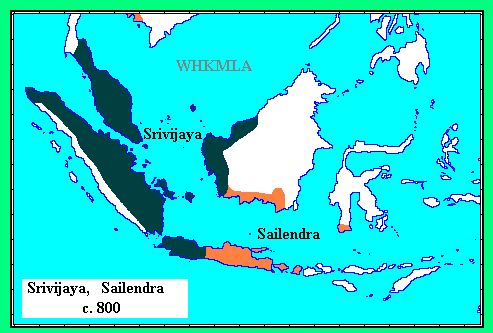 Borobudur
Mountain-shaped structure
10 levels
Elaborate carvings and illustrations
3-mile long walkway
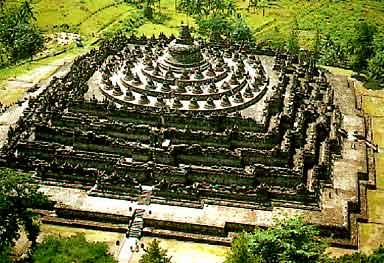 East Africa & Swahili
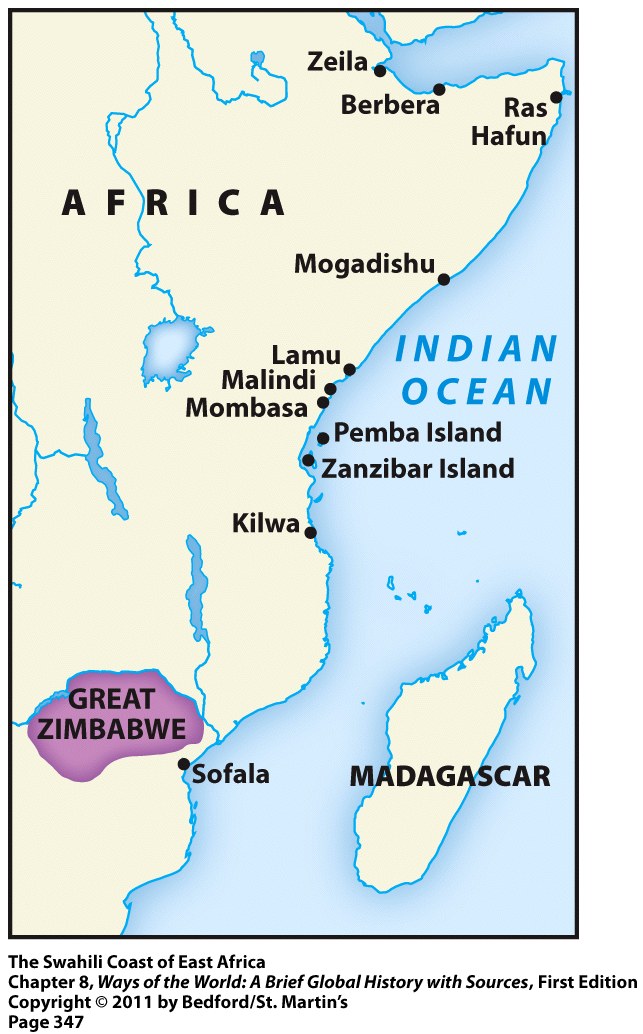 Swahili civilization = set of commercial city-states stretching along the East African coast
Each city-state was politically independent with its own king
Big competition between each city-state
Sharp class distinctions in each city-state  big gap between the merchant elite class and the commoners
Swahili: Cultural Change
Arab, Indian, and Persian merchants = always welcome there
Swahili language = blend of African Bantu and Arabic
Swahili civilization = quickly became Islamic
Ibn Battuta = Arab scholar and merchant
Described these East African cities as Muslim societies
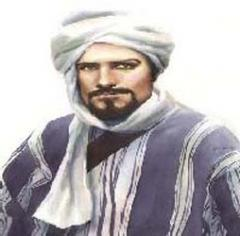 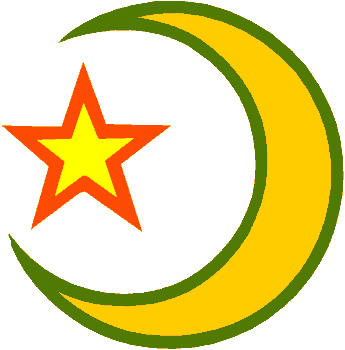 Coastal Cities = Intermediaries
Got valued goods from the interior of Africa and then sold them to others using the Indian Ocean trade network
This allowed regions in the interior of Africa to become wealthy even though they were not a part of the actual trade network
Example = state of Great Zimbabwe
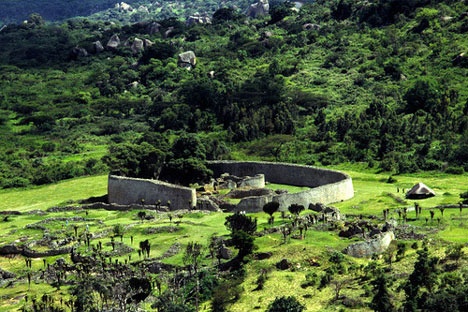